Информационно- коммуникативные технологии  в работе психологической службы МБОУ СОШ №17
МБОУ СОШ № 17
Применение ИКТ осуществляется в различных направлениях:
Психодиагностическая работа
Методическая работа
ИКТ
Профилактическая работа
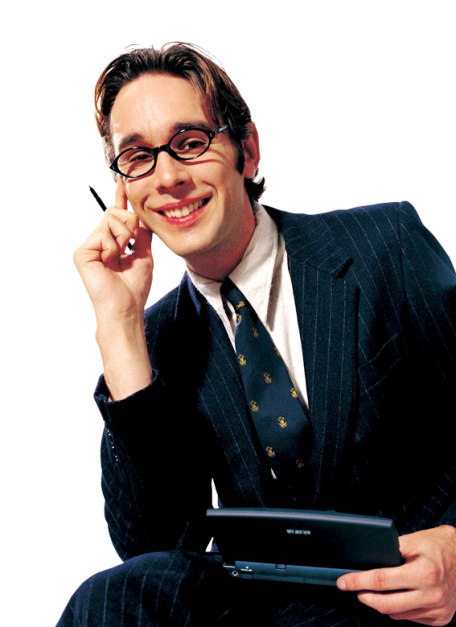 Коррекционно- развивающая    работа с детьми
Просветительская и профилактическая
 работа с педагогами
ИКТ
Программа «1С: Школьная психодиагностика»
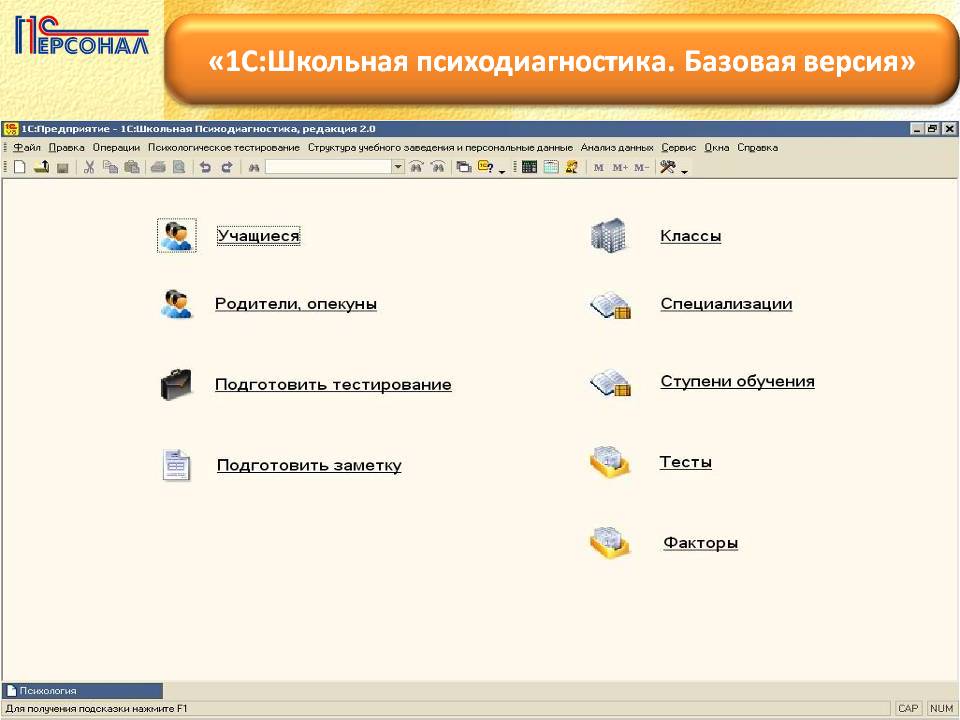 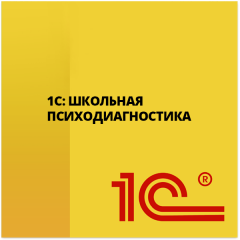 Информационные коммуникационные технологии
«Школьный старт» – это принципиально новый подход к педагогической диагностике и организации учителем первых недель и месяцев обучения детей в школе.
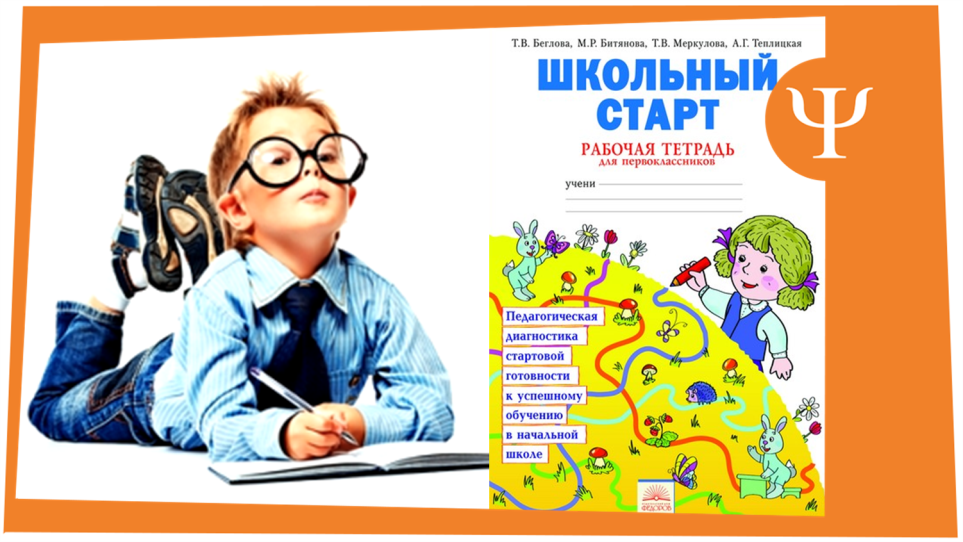 ИКТ
Диагностики  по адаптации в 5 классах
Диагностика учащихся 1-11 классов по суицидальному риску.
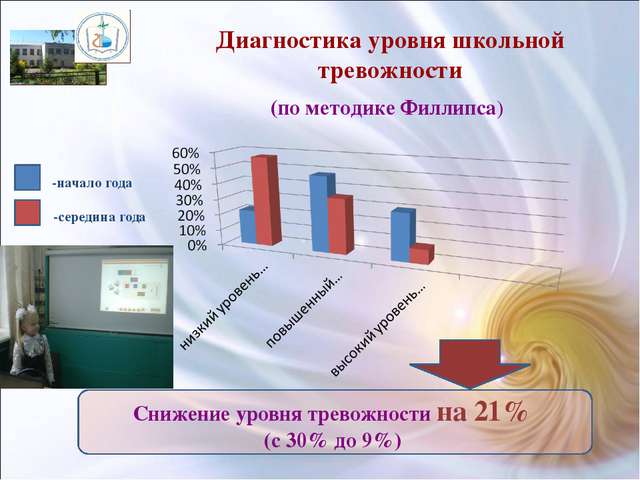 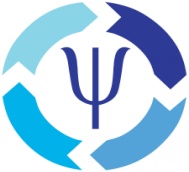 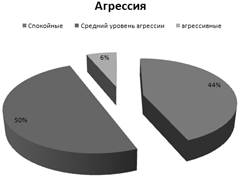 Тест Г. Айзенка «Самооценка психических состояний личности»
Выявление суицидального риска у детей (А.А. Кучер, В.П. Костюкевич)
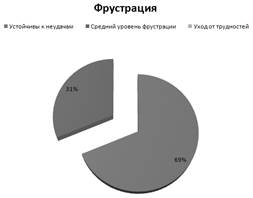 ИКТ
В рамках пилотного проекта по здоровьесбережению школа оснащена аппаратно-программным комплексом диагностического назначения «АРМИС» .Данный комплекс позволяет качественно, быстро и без вреда для здоровья осуществить комплексную диагностику состояния здоровья ребенка, а также выявлять возможные нарушения в различных системах организма.
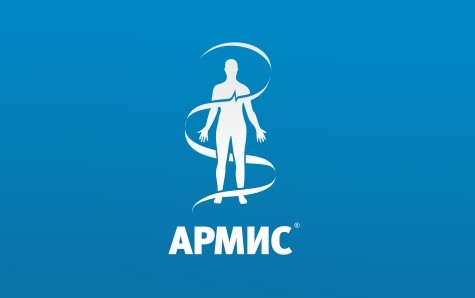 Диагностическая работа
Программы компьютерной обработки блока психологических тестов.
Печать бланков. 
Составление программ, диаграмм.
Презентация результатов тестирование.
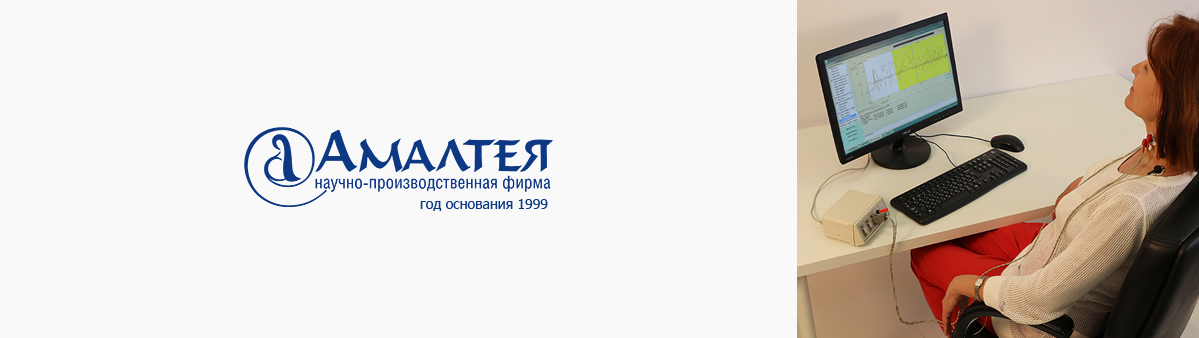 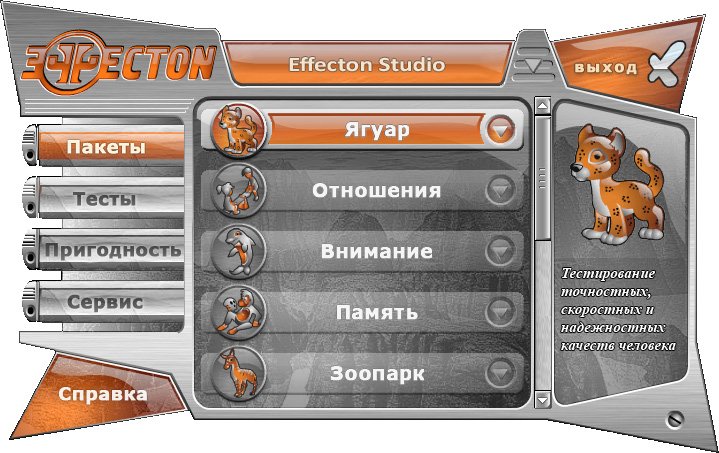 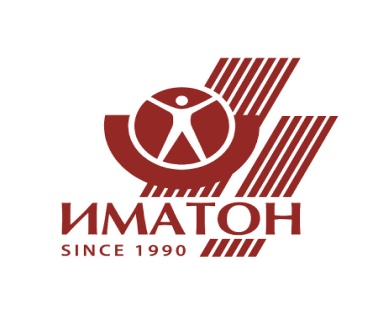 Коррекционно-развивающая работа
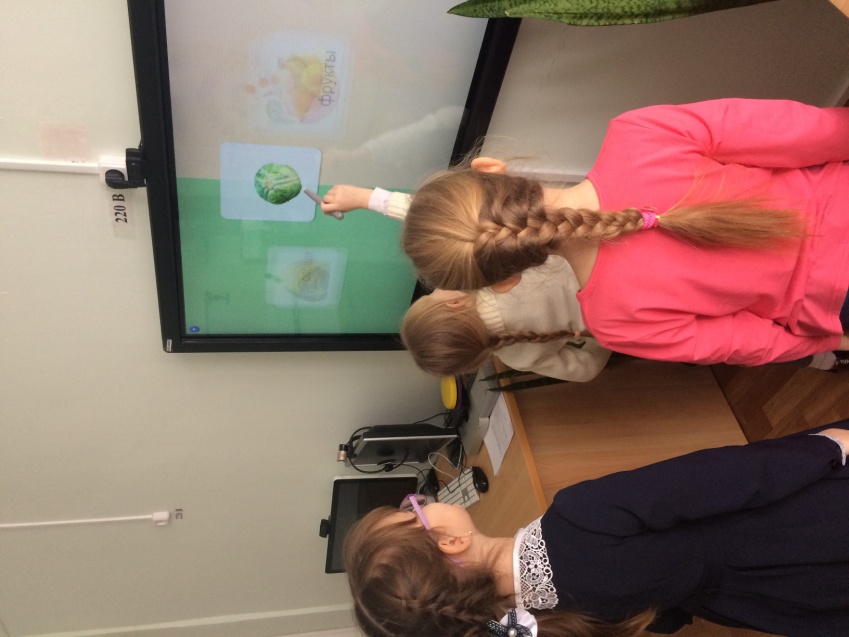 Психологическое просвещение и консультирование
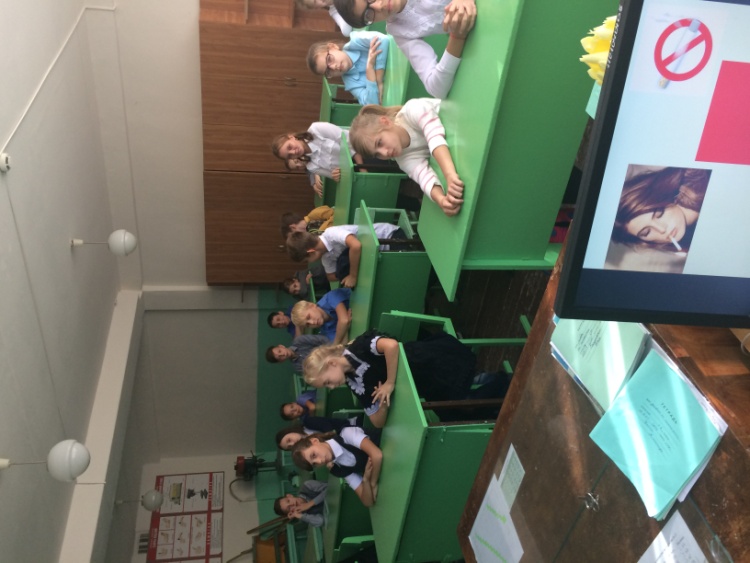 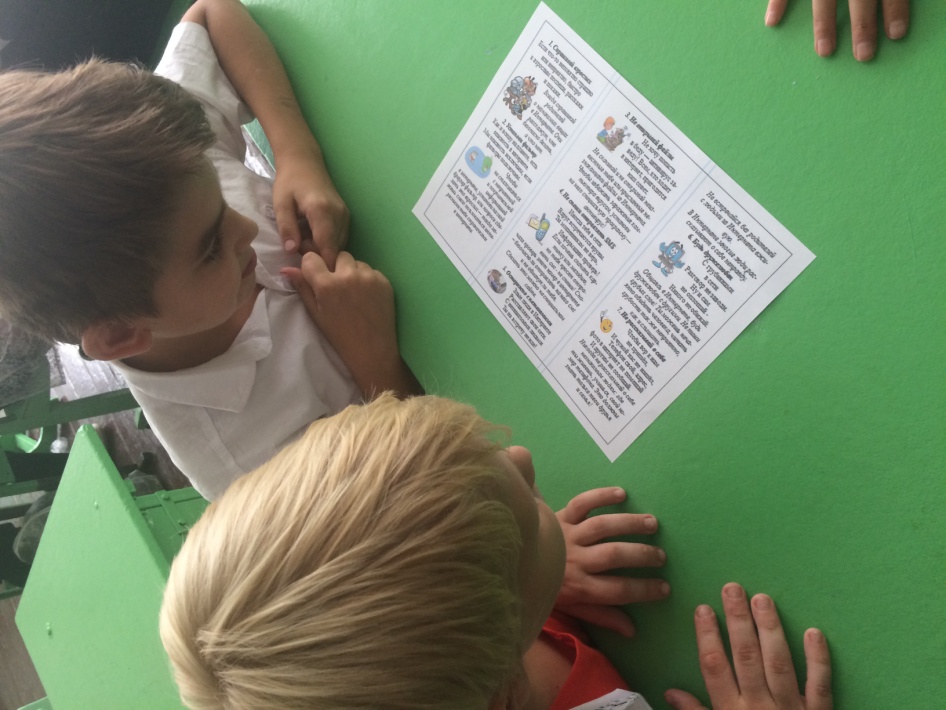 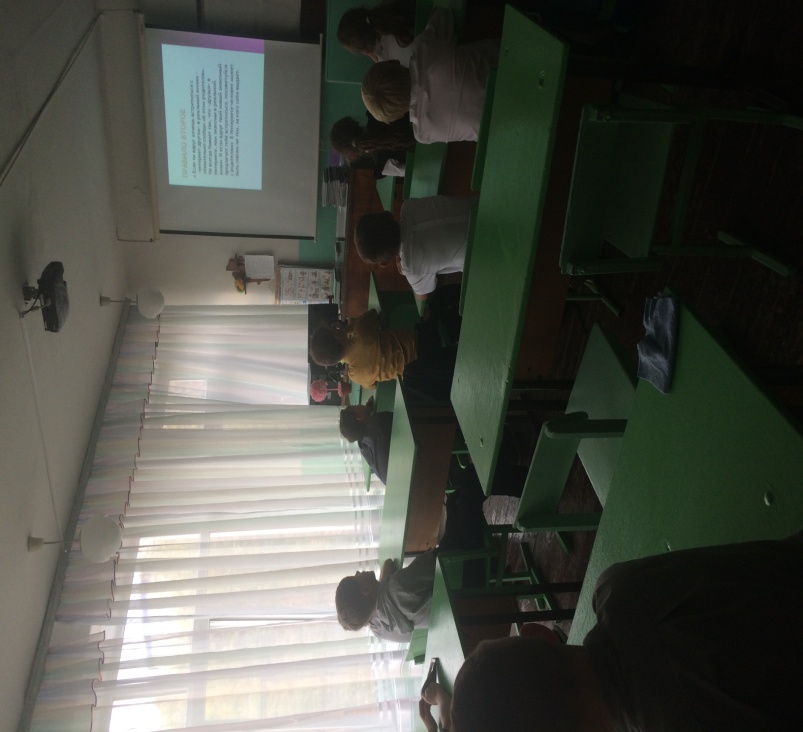 Профориентация
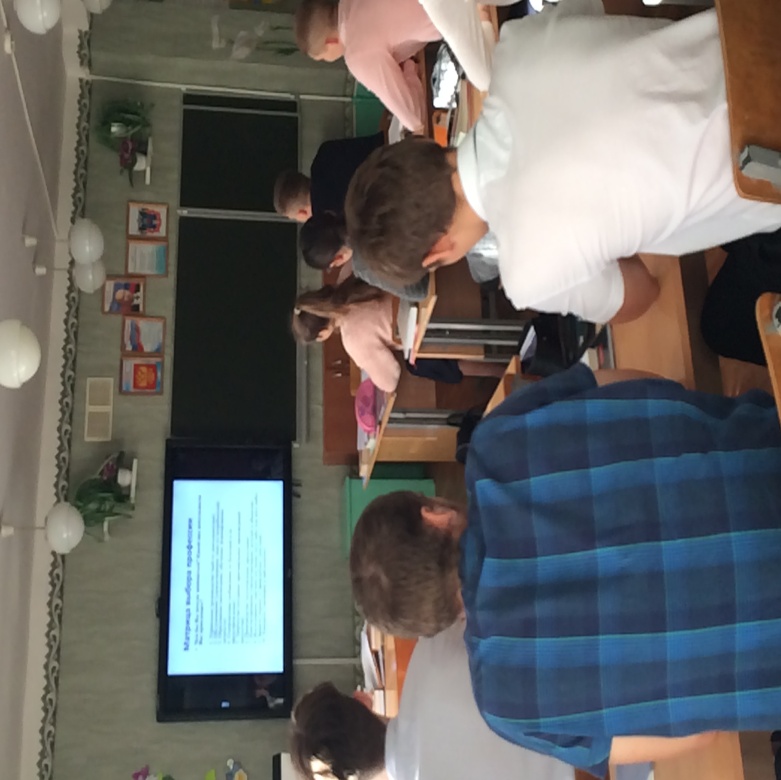 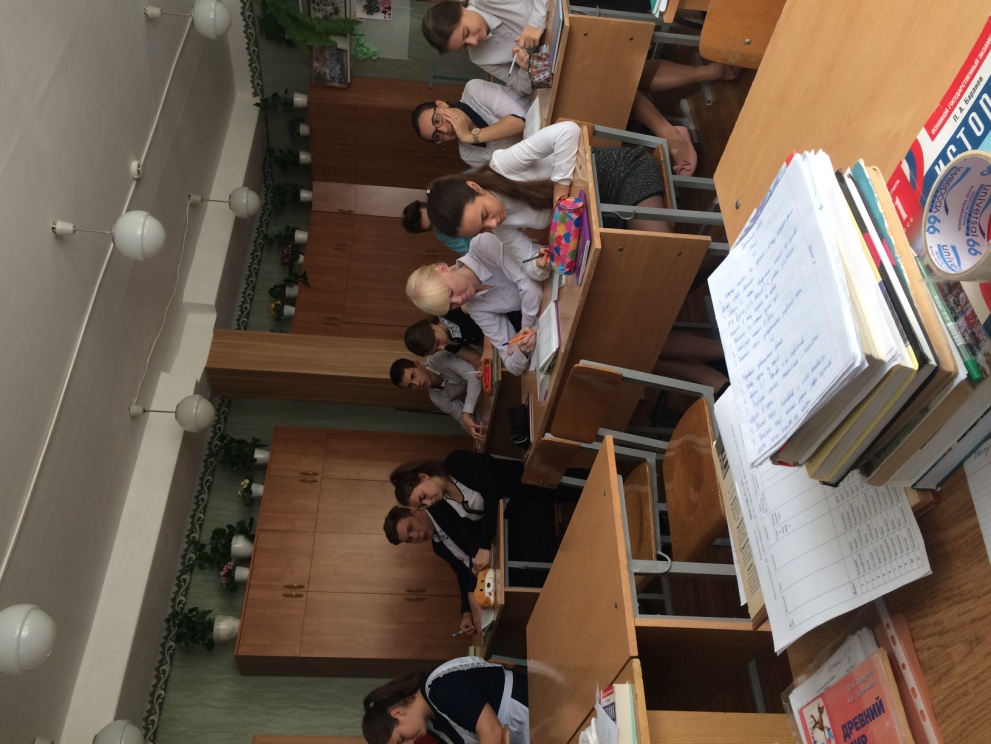 Профилактика
«Сталкер» — комплексная программа первичной профилактики наркозависимости, алкоголизма и табакокурения для работы с детьми среднего и старшего школьного возраста.  Эффективный метод психологического сопровождения развития детей и подростков.
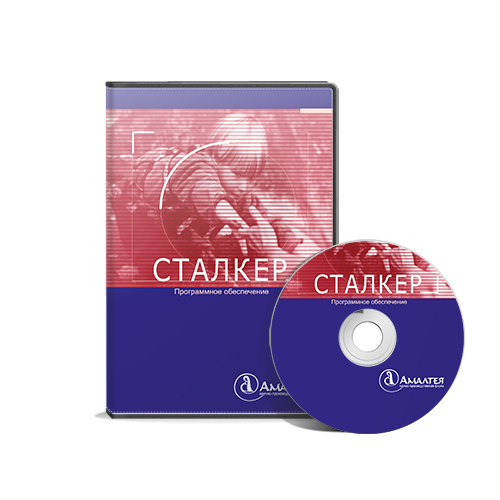 Информационные коммуникативные технологии
Психологическое консультирование
Онлайн
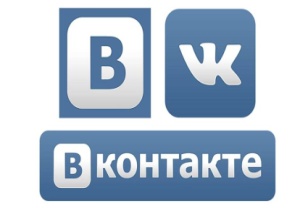 Работа с детьми и родителями  через соц.сети .
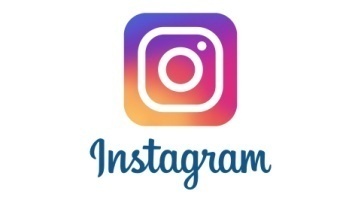 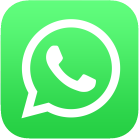 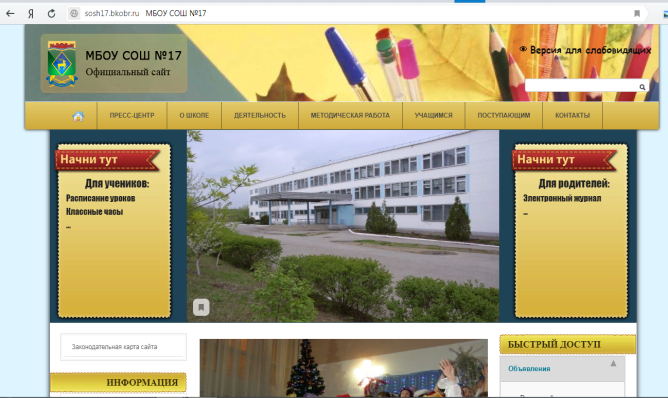 Сайт школы МБОУ СОШ №17
http://sosh17.bkobr.ru